MBUG 2013
Session Title: Banner Finance – Research Accounting
Presented By: Chris Eby
Institution: Ellucian
September 17, 2013
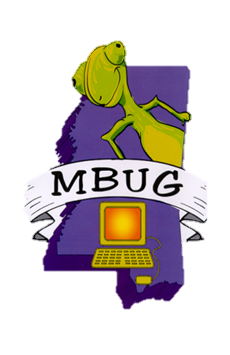 Session Rules of Etiquette
If you are expecting a call please turn up your cell phone…I speak loudly!!
If you must leave the session early, don’t worry about being noisy, the presenter is already disturbed
Please have side conversations during the session – we are trying to promote discussion
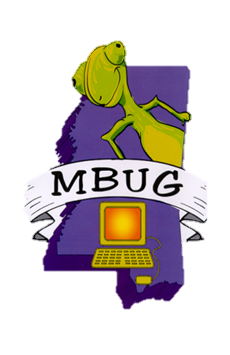 X
s
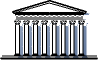 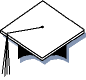 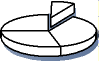 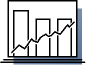 Open Digital Campus
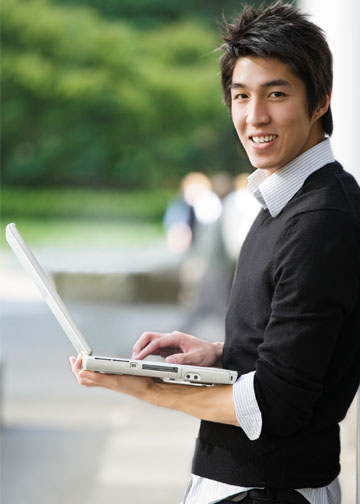 Administrative
Academic
Reporting
Document
Management
Step
1
Step
3
Integration
Workflow
Step
2
3
[Speaker Notes: SPEAKER NOTES: 
In addition to global expansion and broadening our capabilities in academics, enrollment management and advancement, in addition to administration, SunGard Higher Education is focusing efforts and strategic investment on building our future capabilities in the following areas:

Area #1: Execution Excellence: The company’s leadership has championed an organization-wide focus on “execution excellence,” specifically:
Exceptional service (“One SunGard”). Making it easy to do business with SunGard. 
Accelerated delivery (“Speed”). Rapid response to each customer’s needs. Rapid delivery of timely products and services to meet higher education needs. 
Passionate commitment to customers’ success (“Customer Focus/Outside-In”). We are only successful when our customers are successful. 

Area #2: Technology & Methodology: New platforms, flexible and cost-effective delivery models 
Examples, new platforms: SunGard Higher Education Commons (new customer community & collaboration platform); STN Money Market Platform
Examples, new, flexible, cost-effective delivery models: PowerCAMPUS UDC Hosting (new delivery model); Unified Digital Campus Academy (web-based training subscription service); Leveraged Services delivery model for centralized Technology Management Services, etc.

Area #3: Delivering more value through existing solutions: 
Functional and technical enhancements, add-on solutions, etc. 
Examples: Banner Enrollment Management, Banner Flexible Registration, Banner Travel & Expense Management, Spanish-language version of PowerCAMPUS, etc. 

Area #4: Creating added higher education value with new products and services 
Focus on solutions that respond rapidly evolving customer needs 
Examples: Total Online Program Services, a new offering designed to help augment educational capacity and revenue streams by partnering with colleges to rapidly develop and support online/hybrid academic programs; Grants Services; Financial Performance Dashboard Services]
X
s
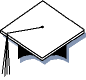 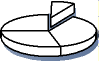 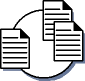 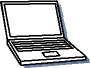 Banner Finance
Research
Accounts
Receivable
Endowment
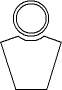 General
Ledger
Accounts
Payable
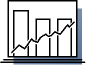 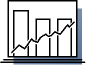 Finance
Procurement
Budget
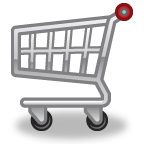 Fixed
Assets
4
September 19, 2013 | www.sungardhe.com